МАГАЗИН«ВСЕ В ДОМ»
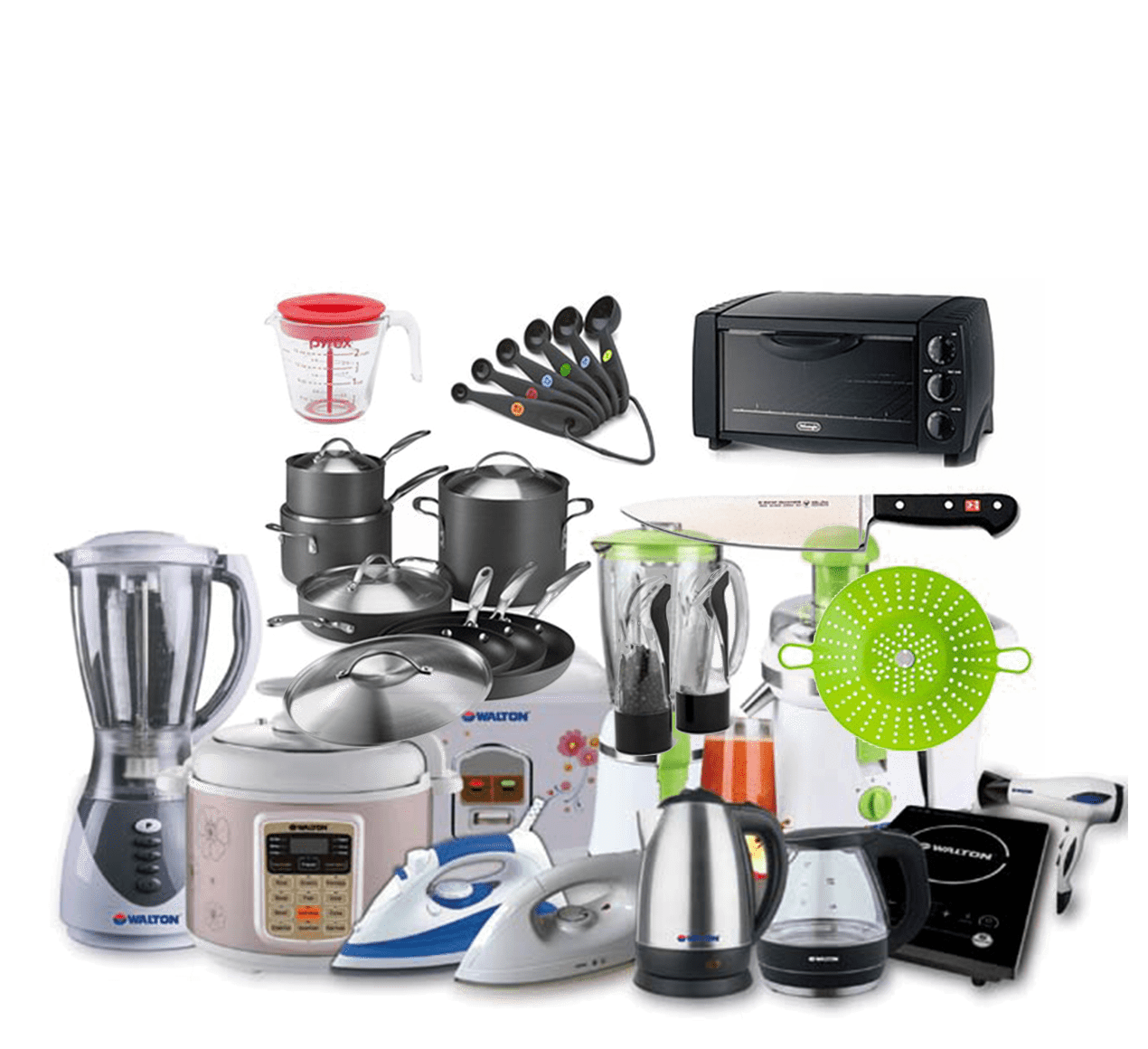 Веб-совещание с руководителем
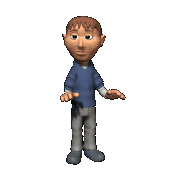 Заняли все свои местаВсе внимание на экран
Увеличить объем товарооборота в 2 раза.
Решить отделом, что будем делать для увеличения объема продаж
Спрос постоянный, но покупатели уходят к конкурентам
Коллеги, объемы продаж сокращаются, что происходит?
Руководитель отдела – аналитик Соломатова…
Даю неделю для решения проблемы
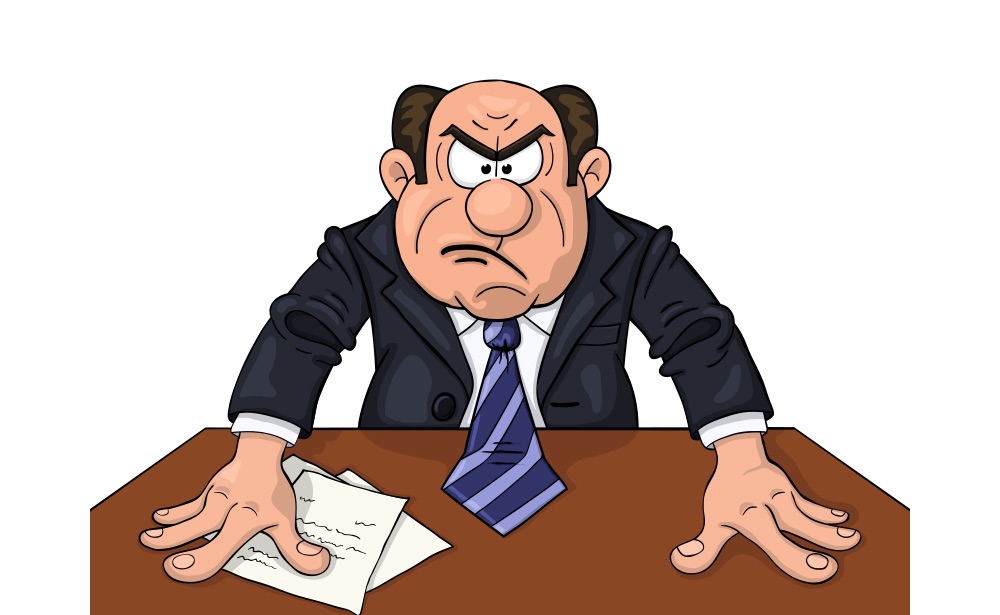 Управляющий:
Семен Семеныч
А-а-а…
Срочно всех собрать…
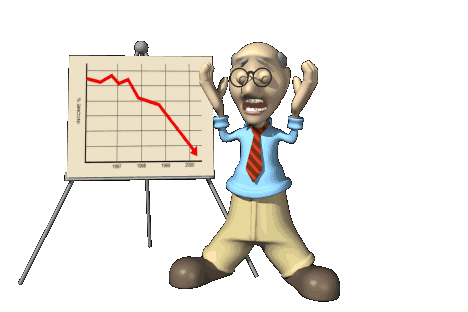 Аналитик:
Соломатова
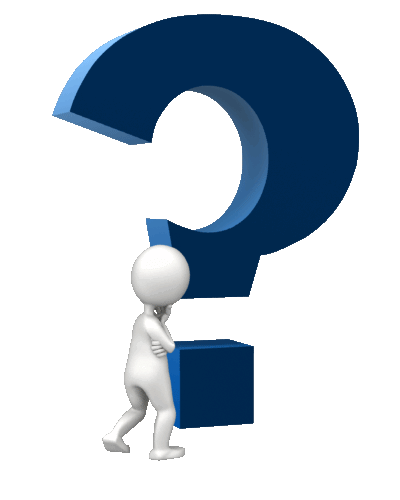 Наверное, сейчас кто не справится, уволю
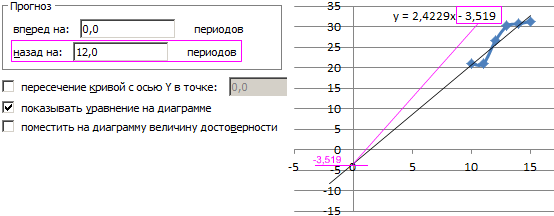 «ОБРАБОТКА ЧИСЛОВОЙ ИНФОРМАЦИИ 
В EXCEL»
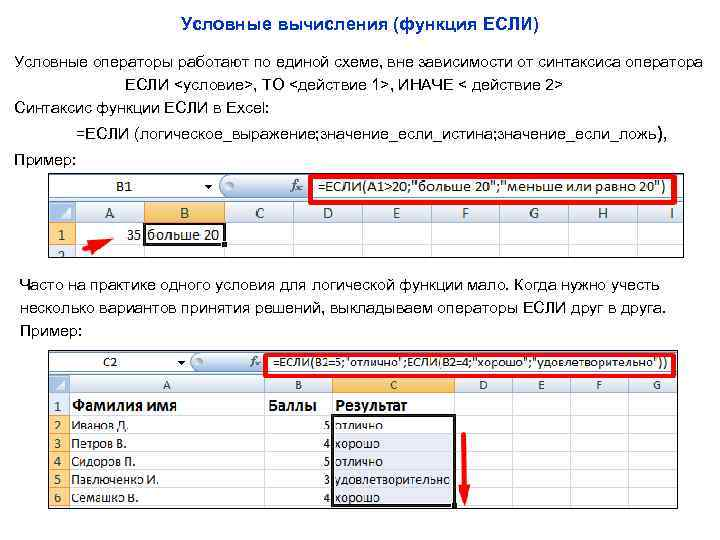 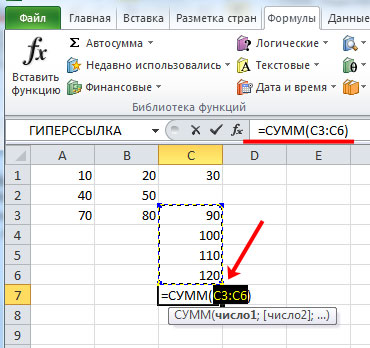 ПОРУЧЕНИЯ:
1
2
3
Маркетологам:
Вычислить, какое количество товаров на складе менее 5 и не дороже 5000 руб., сделать заявку на дополнительную поставку для увеличения товарооборота, удовлетворяя повышенный спрос.
Старшим менеджерам:
Вычислить, сколько наименований товаров представлено каждым производителем для дальнейшей корректировки ассортимента.
Менеджерам:
Вычислить, какого товара в наличии более 10 шт. и ценой более 50000 руб., для дальнейшего снижения цены: акции, распродажа 1+1, скидка.
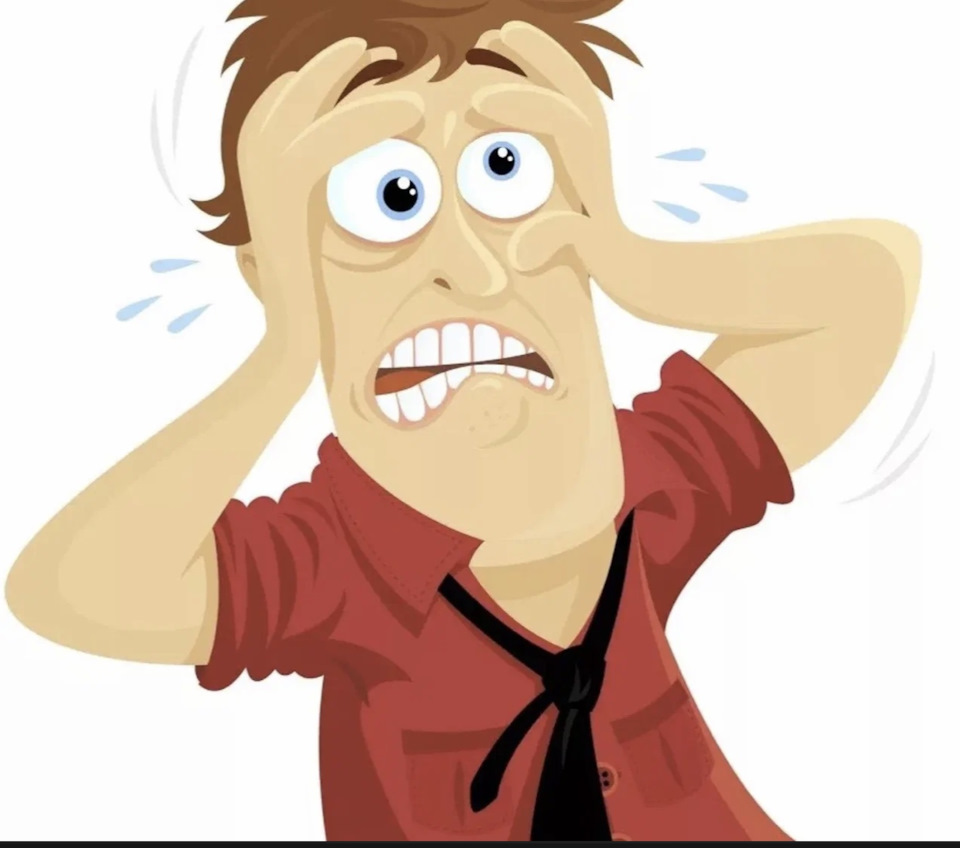 Хоть бы пронесло…
А-а-а…
ОТКРЫТЬ БАЗУ ДАННЫХ МАГАЗИНА:
Сеть -> Анастасия -> User -> Общие -> Общие документы -> 9 класс -> Все в дом

СКОПИРУЙТЕ ВСЮ 
ПАПКУ СЕБЕ НА 
РАБОЧИЙ СТОЛ
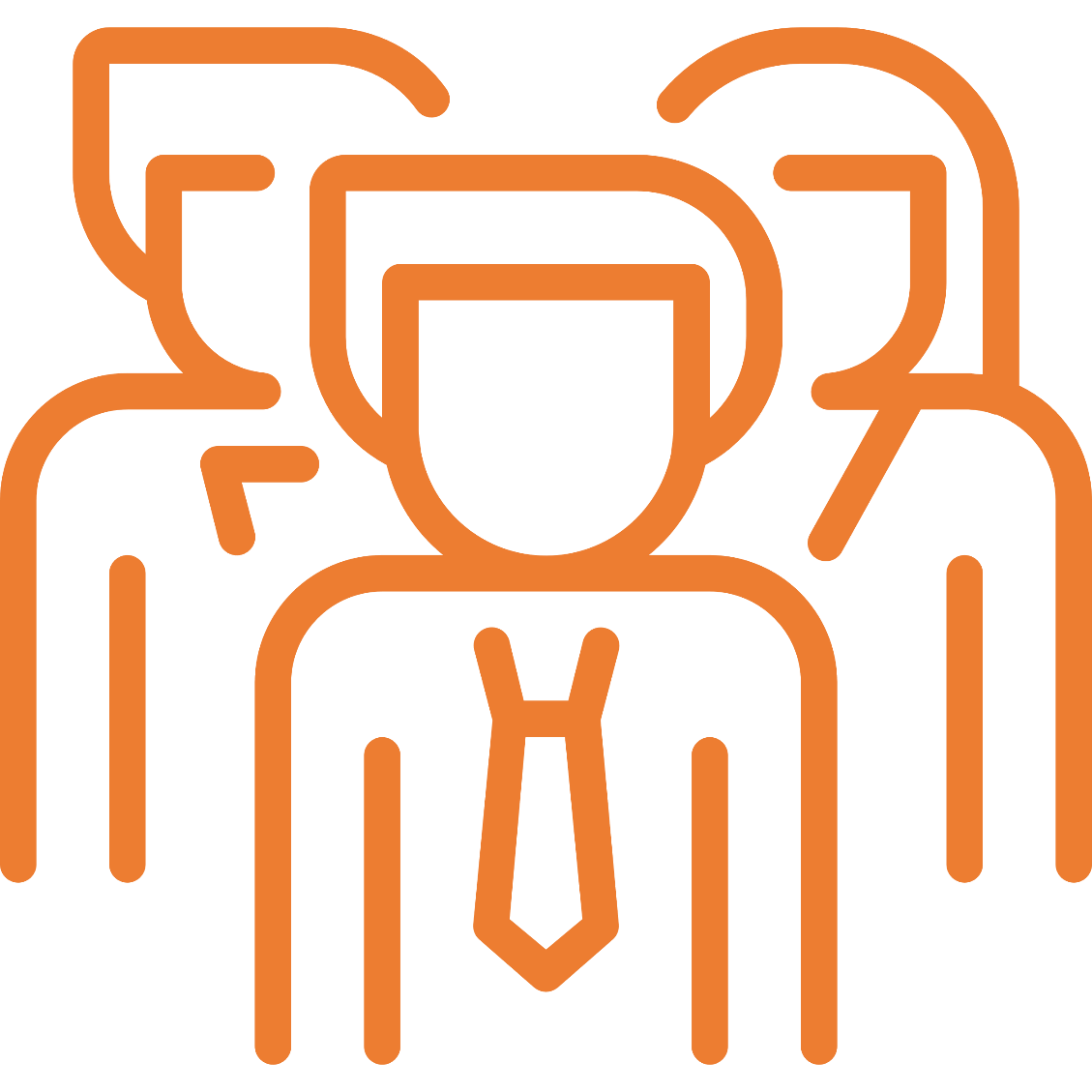 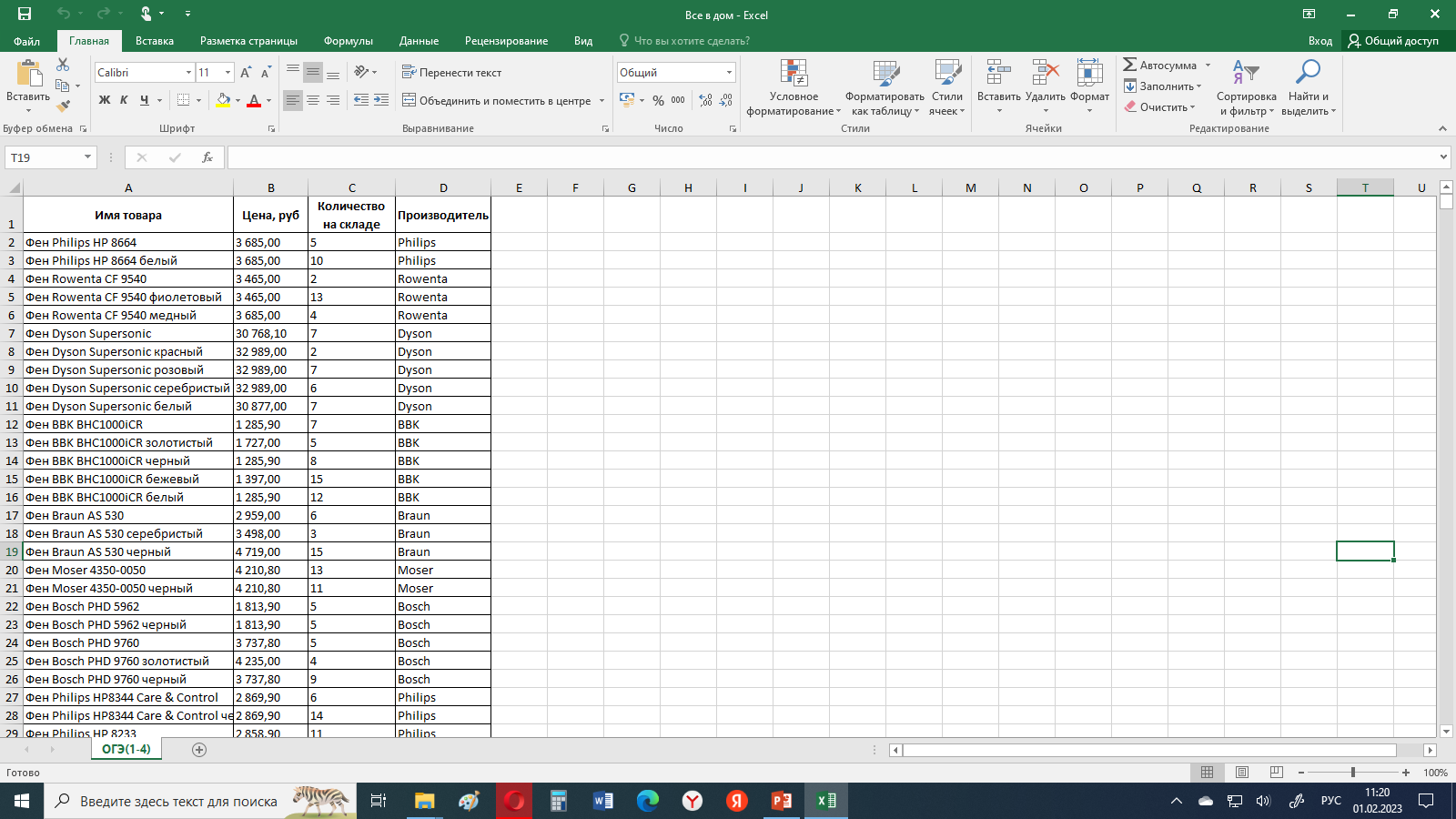 ПОРУЧЕНИЯ:
1
2
3
Маркетологам:
Вычислить, какое количество товаров на складе менее 5 и не дороже 5000 руб., сделать заявку на дополнительную поставку для увеличения товарооборота, удовлетворяя повышенный спрос.
Старшим менеджерам:
Вычислить, сколько наименований товаров представлено каждым производителем для дальнейшей корректировки ассортимента.
Менеджерам:
Вычислить, какого товара в наличии более 10 шт. и ценой более 50000 руб., для дальнейшего снижения цены: акции, распродажа 1+1, скидка.
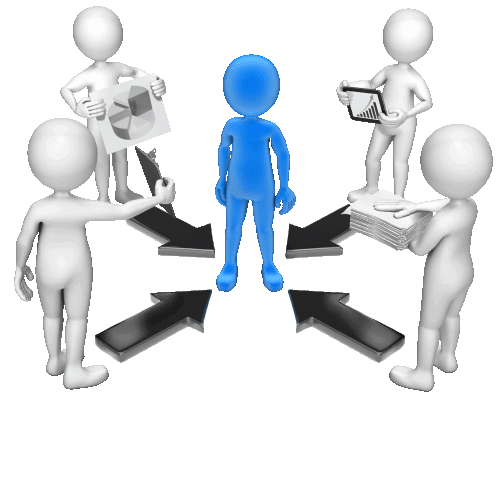 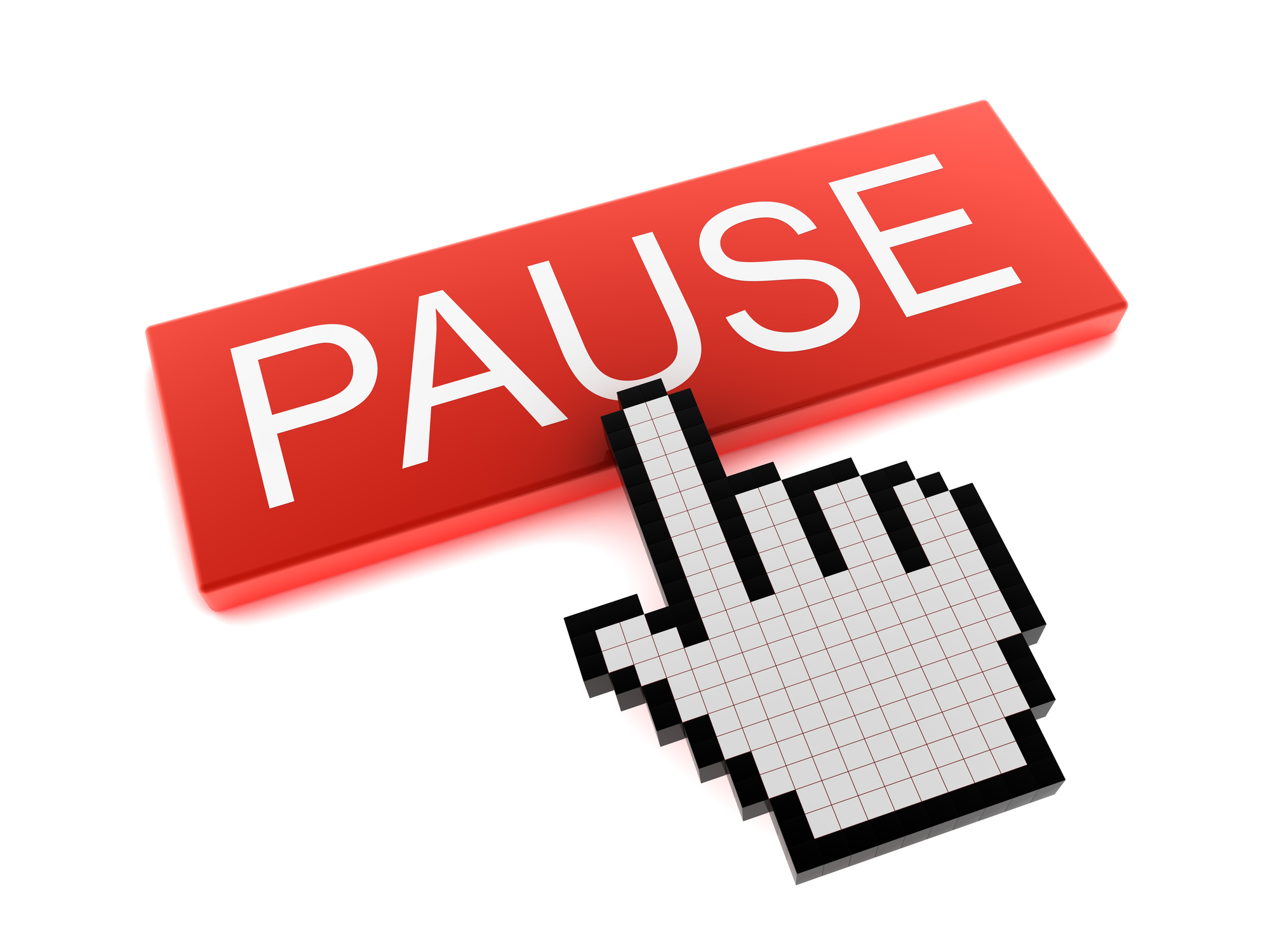 ПОРУЧЕНИЯ:      Открыли ОТДЕЛ2.xlsx
1
2
3
Маркетологам:
Найти среднюю цену машинки для стрижки волос с точностью 2 знака после запятой в денежном формате.
Старшим менеджерам:
Найди среднюю цену товаров марки Longa Vita  и Nozomi с точностью 2 знака после запятой в денежном формате.
Менеджерам:
Найти среднюю цену электробритвы с точностью 2 знака после запятой в денежном формате.
найти самый дорогой товар (используя сортировку) разных производителей и посмотреть, какое количество их на остатке (количество тоже отсортировать по убыванию). Посмотреть на какую сумму «дорогих» товаров (10-15 шт.) находится в наличии.
Сохраняем свои выполненные задания под своей фамилией:
Сеть -> Анастасия -> User -> Общие -> Общие документы -> 9 класс -> Все в дом
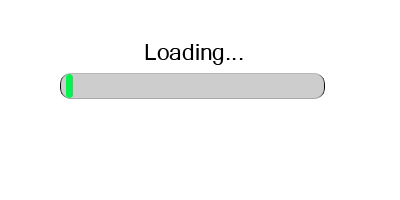 Открываем в браузере:https://goo.su/7ehPKq (протокол можно не писать)
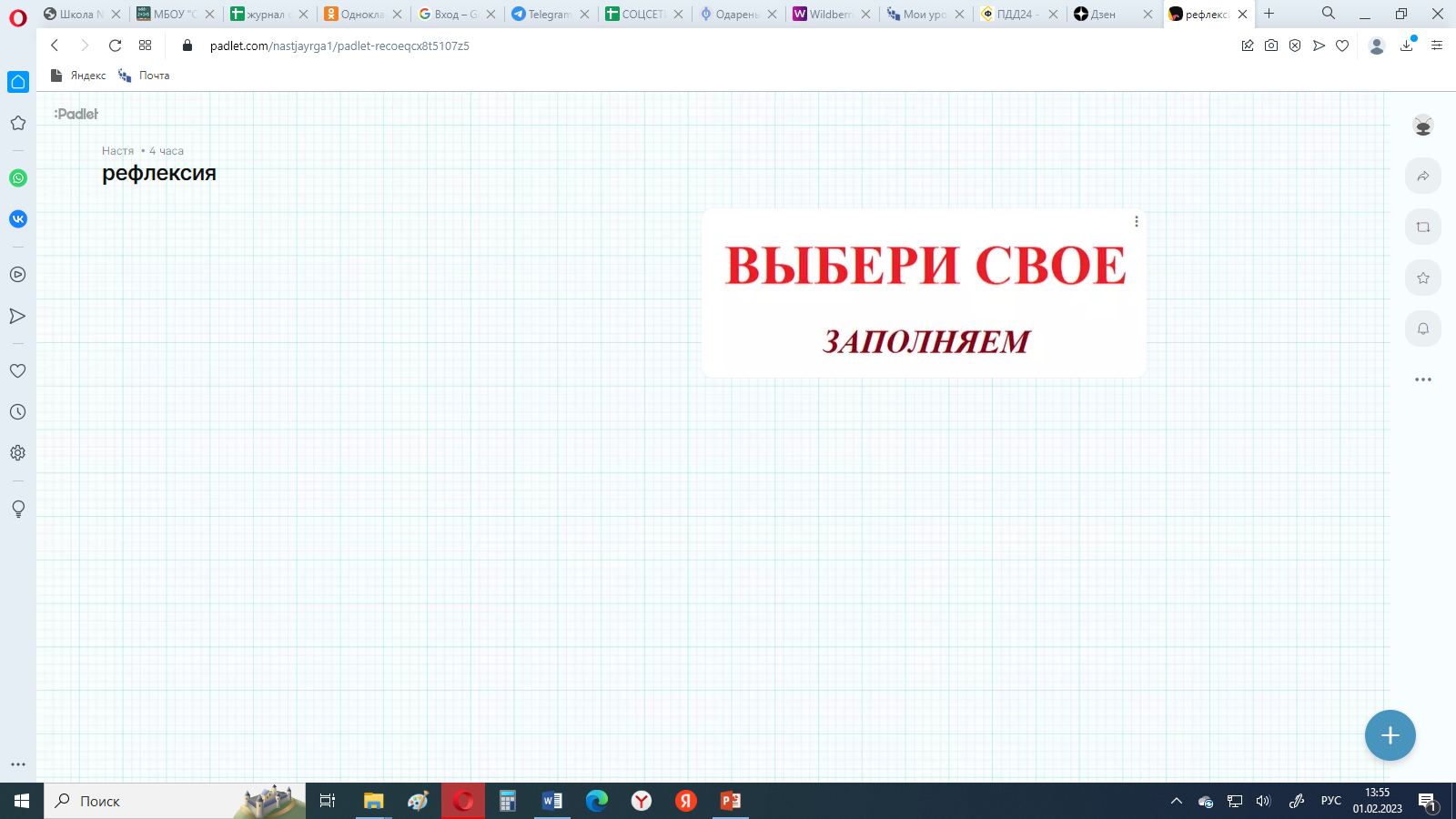 Хорошо поработали
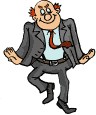 Управляющий:
Семен Семеныч
Дома:в ЭЖ выполнить прикрепленное задание в Excel.

 Можно воспользоваться электронными таблицами онлайн, если не установлен офис
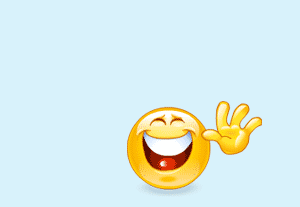 Д
О

С
В
И
Д
А
Н
И
Я!
В С Е М   С П А С И Б О
Хорошо поработали